Person-Centred CareEducating Health Professionals for the 21st Century
Canada – US Health Summit 2015
Washington D.C. Tuesday November 03

John H.V. Gilbert, C.M., Ph.D., FCAHS
Professor Emeritus, University of British Columbia.
Adjunct Professor & Senior Scholar, WHO Collaborating Centre on Health Workforce Planning & Research, Dalhousie University
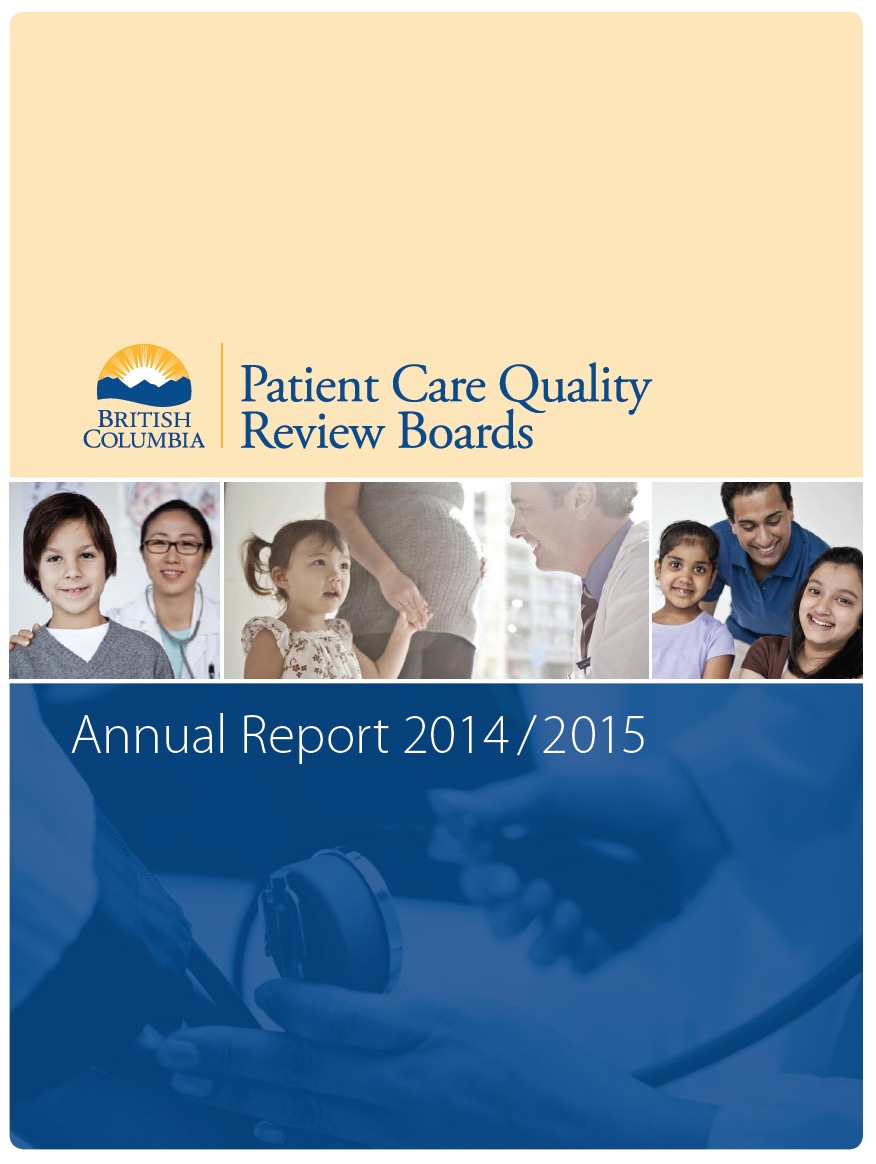 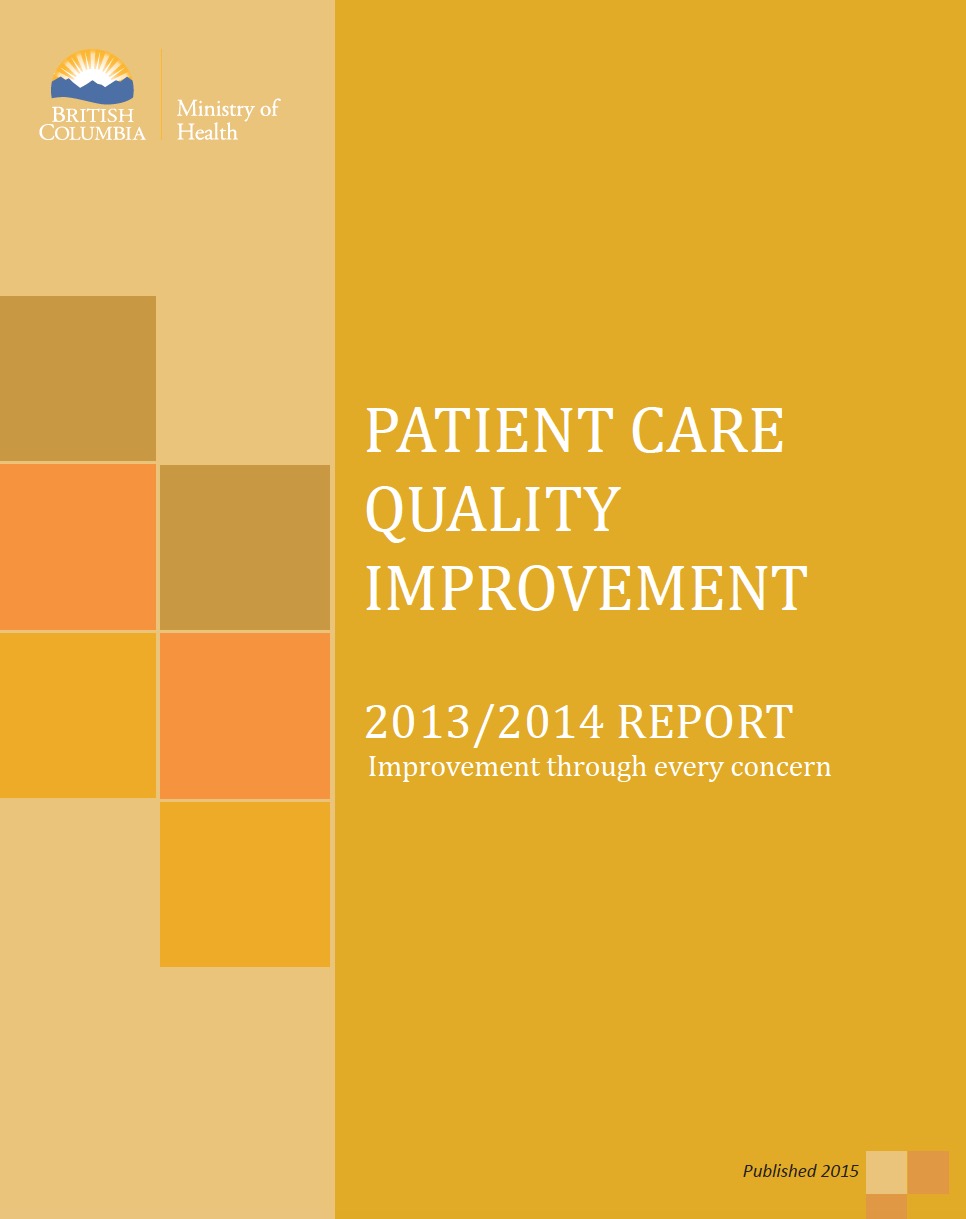 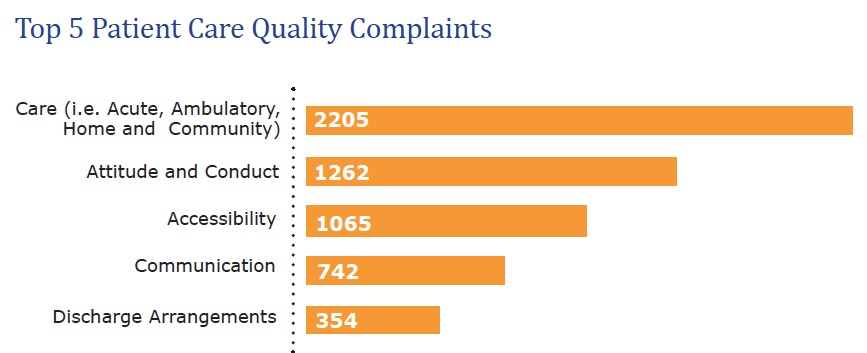 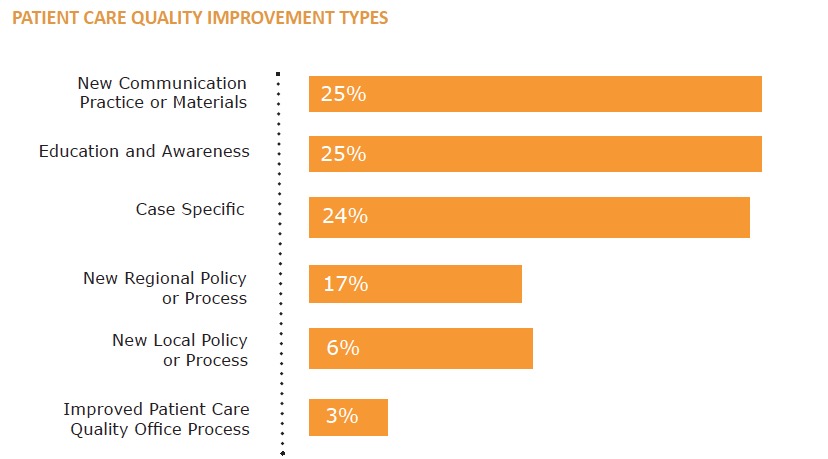 “Interprofessional”Getting the right word Getting the word right
IPE A three-part definition“Learning With, From and About,For the purposes of collaboration,To improve the quality of care”*Quality: Structure, Process, Outcome***WHO (2010) Framework for Action on Interprofessional Education & Collaborative Practice – following the CAIPE definition (2002)**Donabedian A. Evaluating the quality of medical care. Milbank Memorial Fund Quarterly, 1966, 44: 166–206.
A Complex Challenge